Class 1Introduction
Keith A. Pray
Instructor

socialimps.keithpray.net
© 2018 Keith A. Pray
[Speaker Notes: Here’s the title slide to the first class. Excited already, aren’t you?
Practice critical thinking: Is there anything wrong with this slide?
Who knows what Emacs or vi is?]
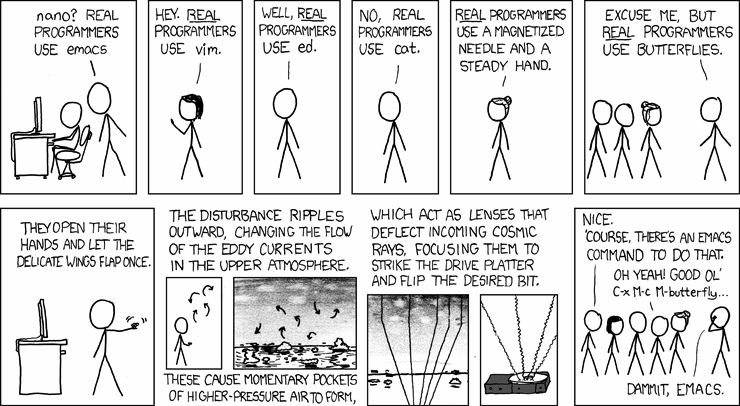 http://xkcd.com/378/
© 2018 Keith A. Pray
2
[Speaker Notes: How many people in the world get this joke?]
How many people might get that joke
© 2018 Keith A. Pray
3
[Speaker Notes: https://www.census.gov
2017 World population: 7,377,435,000
2017 US population: 324,674,608 (4.4% World population)
https://nces.ed.gov
Since 1971 US bachelor degrees: 25,568,606 (7.9% US population)
Since 1971 US Computer and Info Science degrees: 675,412 (2.6% US degrees, 0.2% US population)

If representative of whole world’s population:
0.2% US == 0.2% World: 7,377,435,000 x 0.2% = 14,754,870

2014-2015 US bachelor degrees: 1,894,934
2014-2015 US Computer and Info Science degrees: 59,581

OLD INFO
According to wolframalpha.com (2012-08-23):
2.34% (of 6.79 billion people) attend secondary school 
50 million secondary school grads in United States (of 309 million people) 16.18%
3.3 million computer specialists in United States (of 309 million people) 1.06% (or 6.6% of college grads)]
/(BB|[^B]{2})/
LinkedIn People Claiming: 
  Software Development: 5,594,241
  Regular Expressions :    33,007 (0.59%)
© 2018 Keith A. Pray
4
[Speaker Notes: / 
bb     # two b's 
|        # or 
[^      # not 
b]{2} # two b's 
/

2018:
People on LinkedIn claiming to have the skill “Software Development”: 5,594,241
People on LinkedIn claiming to have the skill “Regular Expressions”: 33,007 (0.59%)

2017:
People on LinkedIn claiming to have the skill “Software Development”: 896,137
People on LinkedIn claiming to have the skill “Regular Expressions”: 34,528 (3.9%)]
Overview
Introduction
Course Staff
Logistics
Outcomes
Assignment
© 2018 Keith A. Pray
5
Course Staff
Instructor
Assistants
Keith A. Pray
kap@wpi.edu
FL 140
Office Hours
First hour after class
By Appointment
SA
Kartik Thooppal Vasu
kthooppalvasu@wpi.edu
© 2018 Keith A. Pray
6
[Speaker Notes: Here’s our contact info.
Introduce yourself.

Get to know class:
Youngest? Oldest? Country of origin?
Majors? Years?
Reasons for taking class]
Outcomes – You will:
Demonstrate understanding of links between computing technology, society, and computing professional responsibilities
Discover and use primary sources relevant to course topics in support of arguments
Present personal verbal and written opinions based on well reasoned arguments
Be familiar with social, moral, and ethical issues faced by computer professionals 
Be able to recognize computing related ethical issues
Understand professional codes and ideals and apply them in decision making
Analyze popular portrayal of computing and its effects
Practice critical thinking, written, and oral presentations skills
Be responsible for your own learning
Practice dealing with ambiguity
© 2018 Keith A. Pray
7
[Speaker Notes: Paraphrased from Outcomes on web site
Stress students are responsible for their own learning
Stress dealing with ambiguity as useful skill]
Logistics
Course Web Site
Interactive Assignments
http://socialimps.keithpray.net
Syllabus
Grading Policy
Due Dates
Etc.
Canvas
Discussion Boards
Paper Turn In
Announcements made on Canvas 
Canvas  Account  Notifications
https://wiki.wpi.edu/cs3043
© 2018 Keith A. Pray
8
[Speaker Notes: Let’s go to the course website for this stuff.
Always check course web site for grading rubrics.
Individual presentations are due 24 hours before class so that they can be incorporated into class slides.
Since most things due class to class are small in the number of points we will not be giving credit late work. You can still turn it in and we’ll tell you how well you would have done.]
Group Quiz!
What is the oldest computing device you can think of?
What computing technology do you wish society had not adopted?
What good will you do with your degree?
© 2018 Keith A. Pray
9
[Speaker Notes: The counters in an abacus is where the term “counter” meaning place in a shop where transactions take place.

What is the oldest computing device you can think of?
manual calculating aids – clay or wax tablet (5500 BC or older), slate tablet (1300s BC), paper tablet, abacus (2700 BC), mathematical tables (190 BC) (logarithms is an important one 1500s) Antikythera Mechanism analog computer (0 BC)
What computing technology do you wish society had not adopted?
What good will you do with your degree?
What is the biggest impact computing has had on your life?
What is the difference between liberties (negative rights) and claim rights (positive rights)?
What is computing?]
What is Technology?
Merriam-Webster: The use of science in industry, engineering, etc., to invent useful things or to solve problems [1]

Alan Kay: Technology is anything invented after you were born
Pioneer in object oriented programming

Hillis Danny: Technology is anything that doesn't work yet
Of Thinking Machines Corporation
© 2018 Keith A. Pray
10
[Speaker Notes: [1] http://www.merriam-webster.com/dictionary/technology (Accessed 2016-08-26)
Allan Kay: Pioneer in object oriented programming
Hillis Danny: Of Thinking Machines Corporation

Segue: What technologies have been invented during your lifetime?]
© 2018 Keith A. Pray
11
[Speaker Notes: Color Graphics Adapter (CGA)

Show old portable computer. 
Info in slide from http://en.wikipedia.org/wiki/Compaq_portable

Links on web site.
http://socialimps.keithpray.net/documents/index.jsp?content=Show_and_Tell.html]
Utopias and Dystopias
Types:
Economic
Political
Technological
What makes it a utopia or dystopia?
Why do we create them?
Examples, real or fictional?
© 2018 Keith A. Pray
12
[Speaker Notes: What "Orwellian" really means - Noah Tavlin (5:31)
http://ed.ted.com/lessons/what-orwellian-really-means-noah-tavlin]
Overview
Introduction
Course Staff
Logistics
Outcomes
Assignment
© 2018 Keith A. Pray
13
Assignment 1/2
Read chapter summaries in beginning of text
Movie Discussion Board on Canvas
List 2 movies you believe relevant to computing AND society
State why in a paragraph
Please create a new thread for each movie
Do not repeat any existing entries, they will not earn credit
Comment on a minimum of 2 movies you did not add
No “me too” comments
Cite reference materials – must use at least 1 per movie
© 2018 Keith A. Pray
14
[Speaker Notes: Encourage students to send email right away if they have any problems with Canvas.]
Assignment 2/2 Sign up for individual presentation
Current schedule at:
http://socialimps.keithpray.net

10 Minutes, reserve 2 for Q/A
6 points material quality
2 points presenting in class
2 points showing depth during Q/A
Send course staff email
Specify your topic
By that I mean be specific
It may take time to refine your topic
I’ll be happy to discuss your ideas
© 2018 Keith A. Pray
15
Class 1The End
Keith A. Pray
Instructor

socialimps.keithpray.net
© 2018 Keith A. Pray
[Speaker Notes: This is the end. Any slides beyond this point are for answering questions that may arise but not needed in the main talk. Some slides may also be unfinished and are not needed but kept just in case.]